Лекція № 15 
ЕКСПЛУАТАЦІЯ ЕЛЕКТРИЧНИХ МЕРЕЖ СЕП. 
ЕКСПЛУАТАЦІЯ ПОВІТРЯНИХ ЛІНІЙ ЕЛЕКТРОПЕРЕДАЧІ
ЕКСПЛУАТАЦІЯ ПОВІТРЯНИХ ЛІНІЙ ЕЛЕКТРОПЕРЕДАЧІ
НАПРУГОЮ ДО 1000 В
ПЛАН
1. Загальні положення щодо експлуатації повітряних ліній 
електропередачі (ПТЕ)
2. Додержання режимів роботи повітряних ліній електропередачі
СЕП , по струмах навантаження
3. Огляди повітряних ліній електропередачі
4. Вимірювання і перевірки на повітряних лініях електропередачі
5. Охорона повітряних ліній електропередачі СЕП
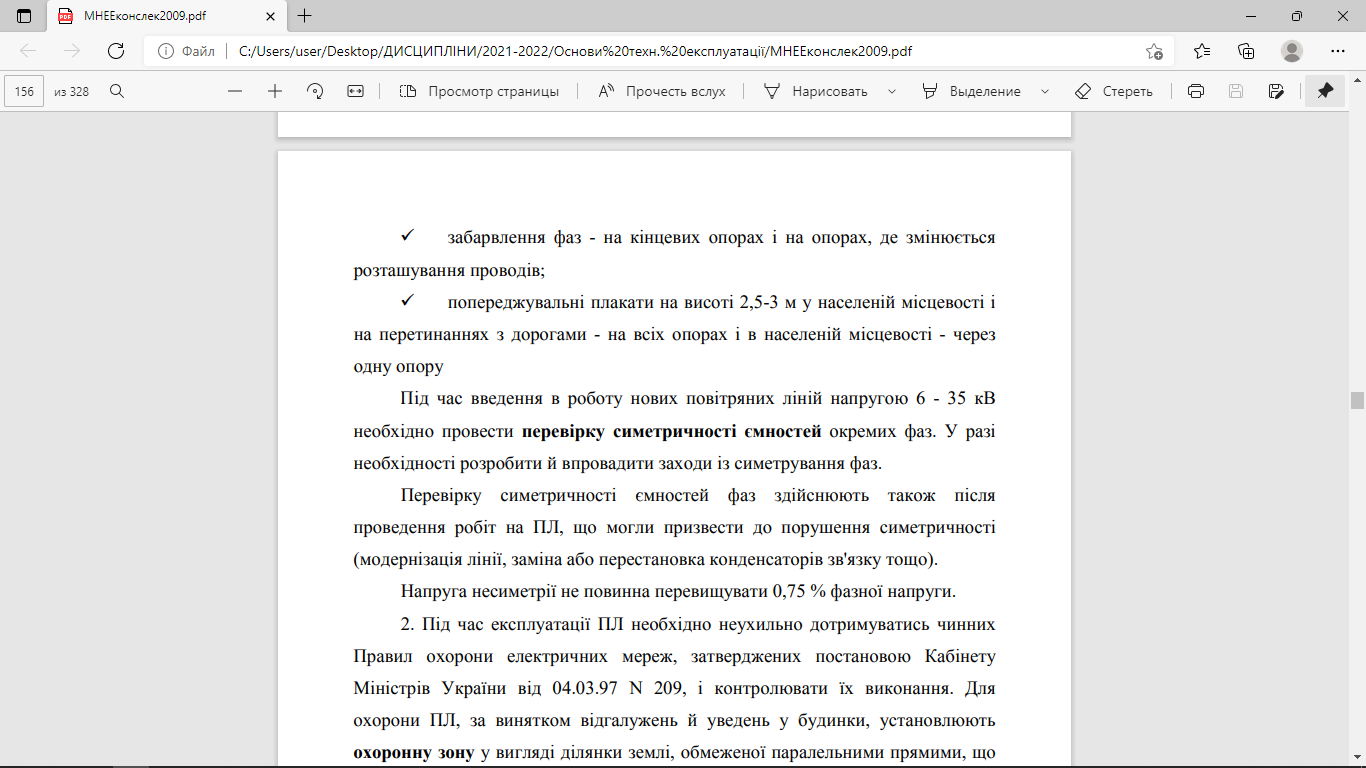 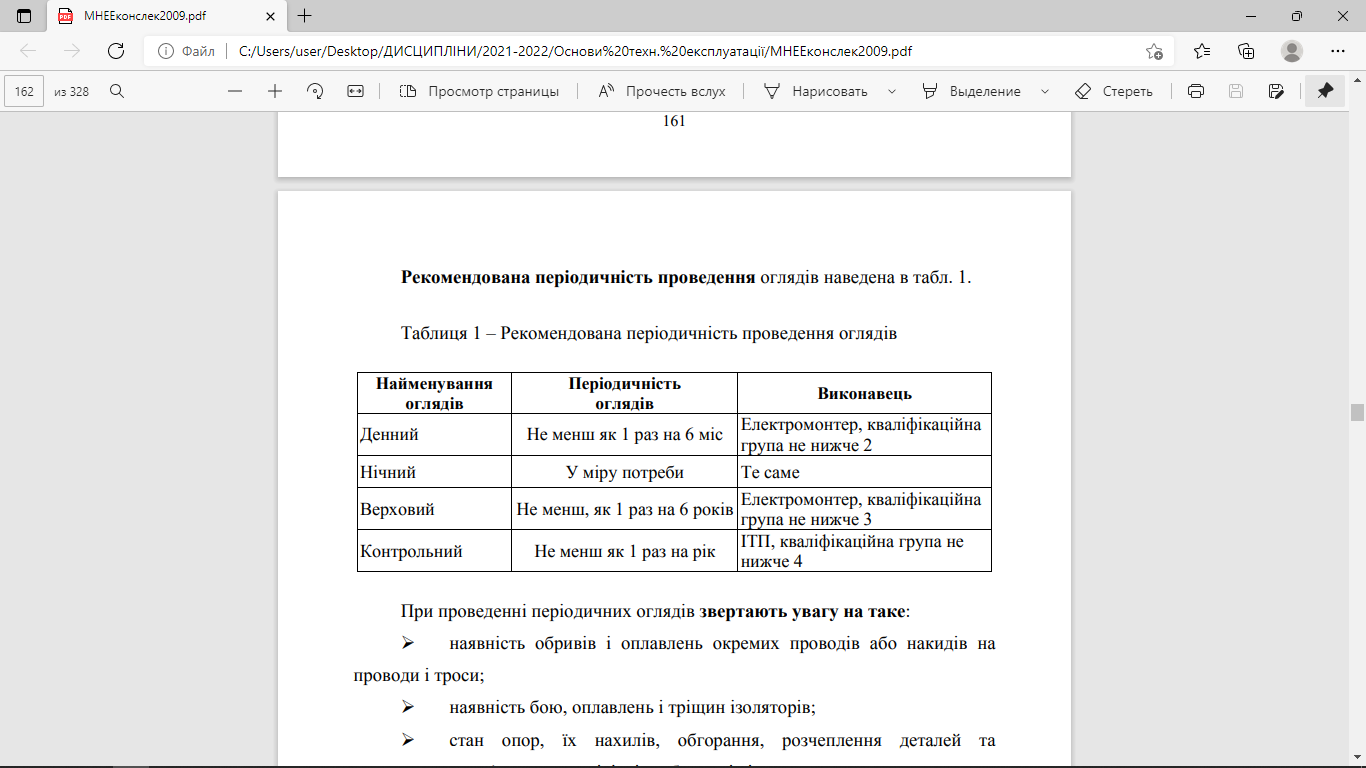 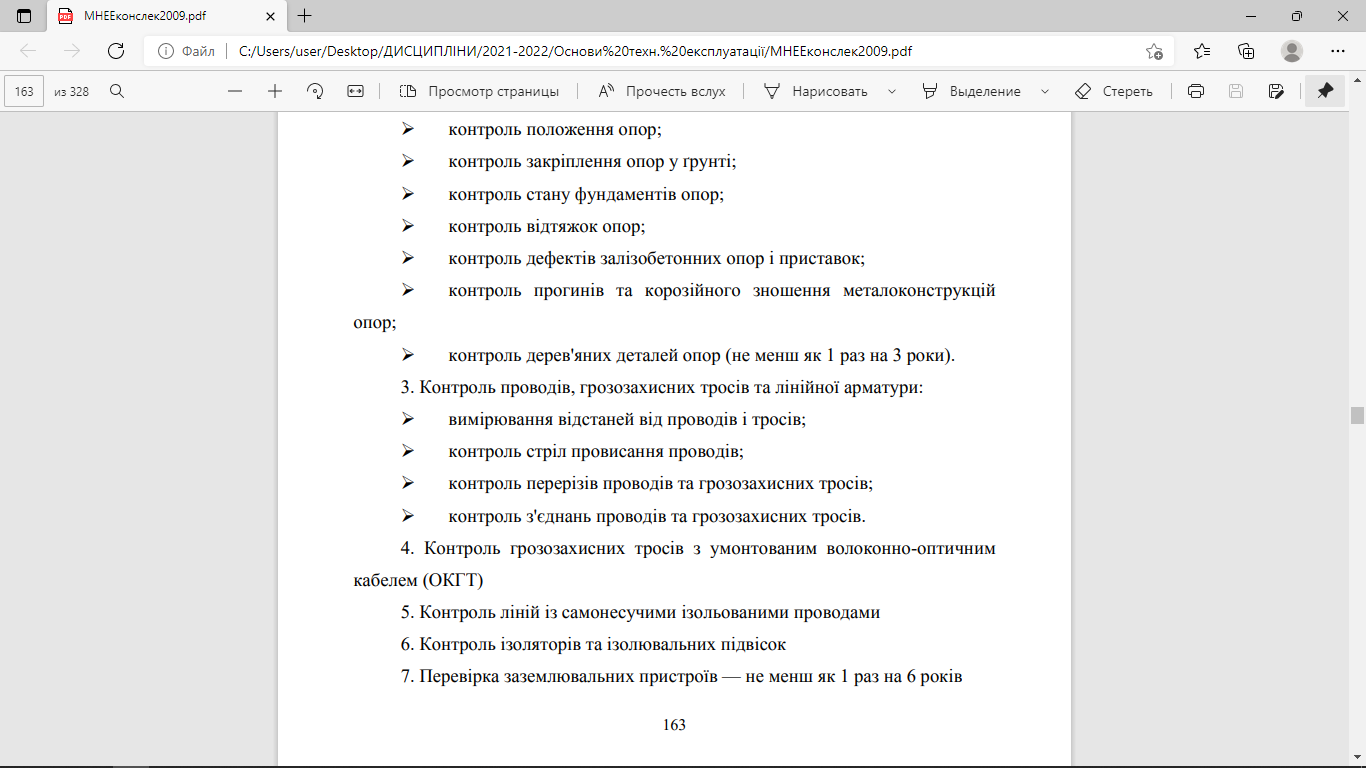 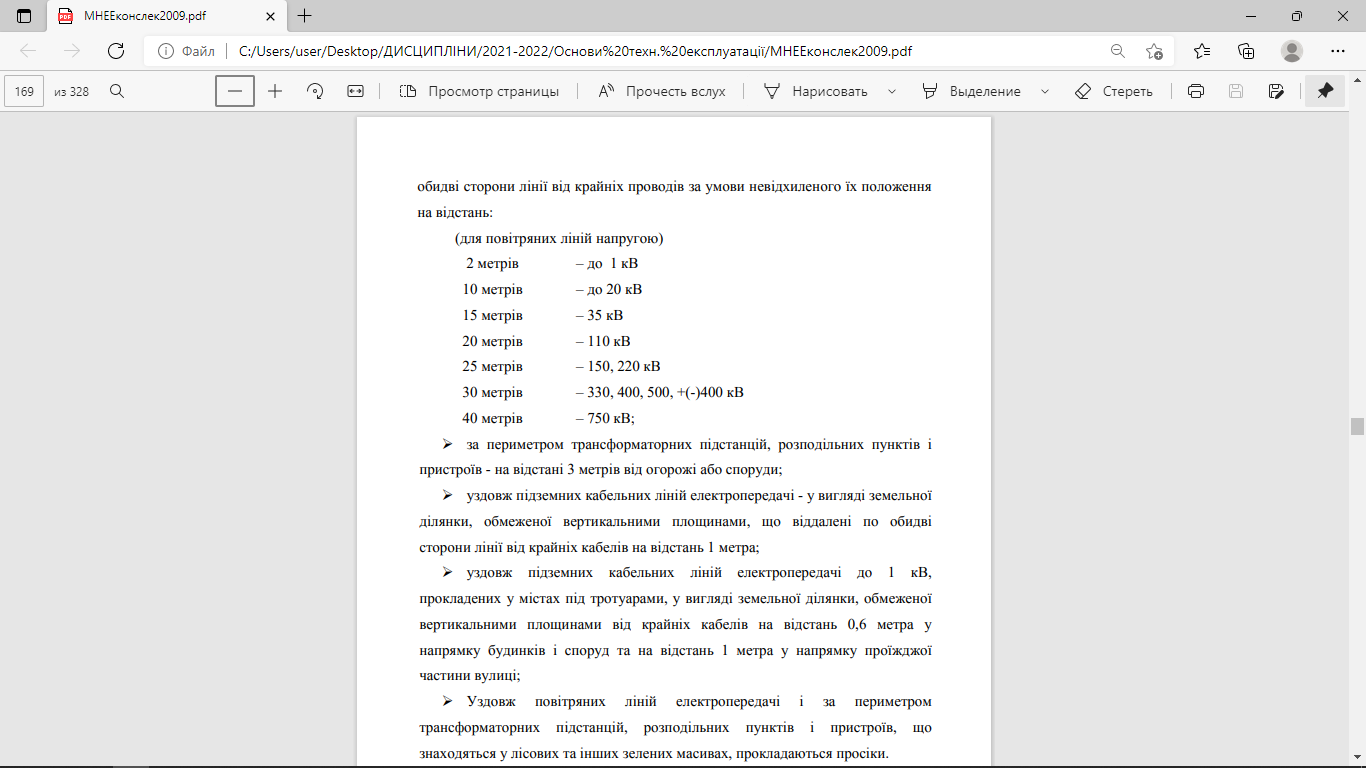